Squares Addition
We are learning to add whole numbers up to 2 digits with carrying
I can lay out my addition sums correctly (tens and ones)
I can add a single digit and 2-digit number together with carrying
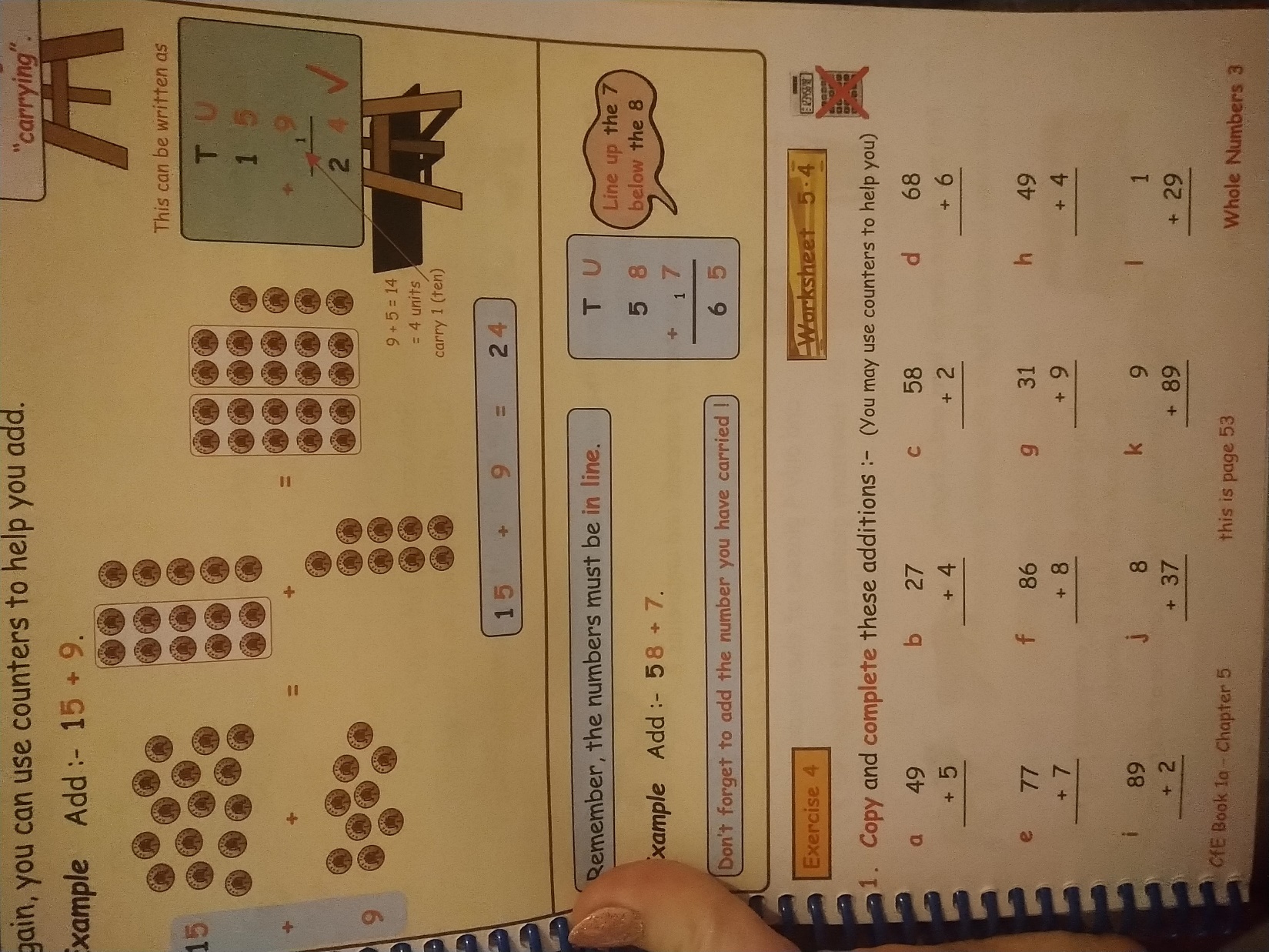 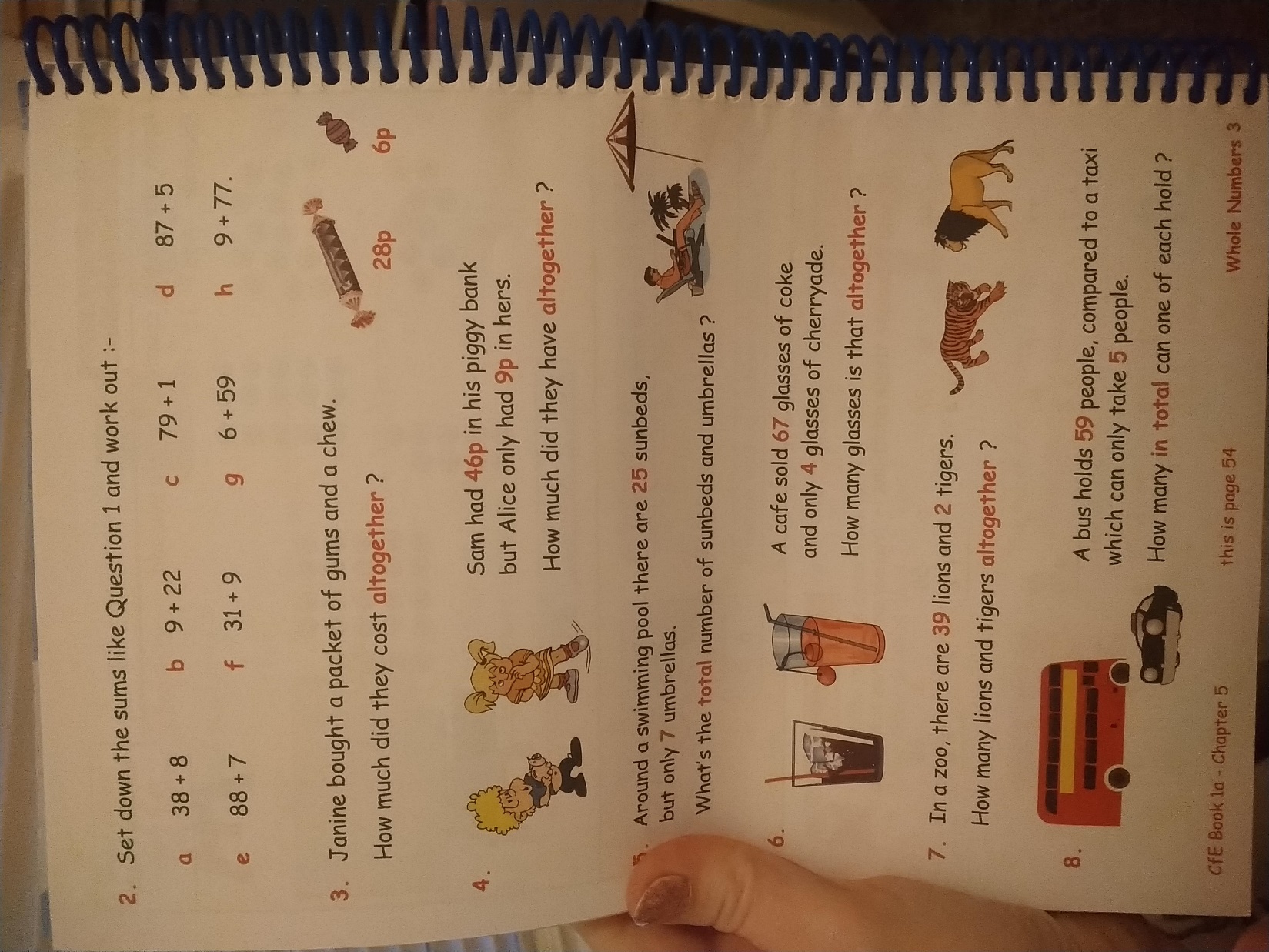